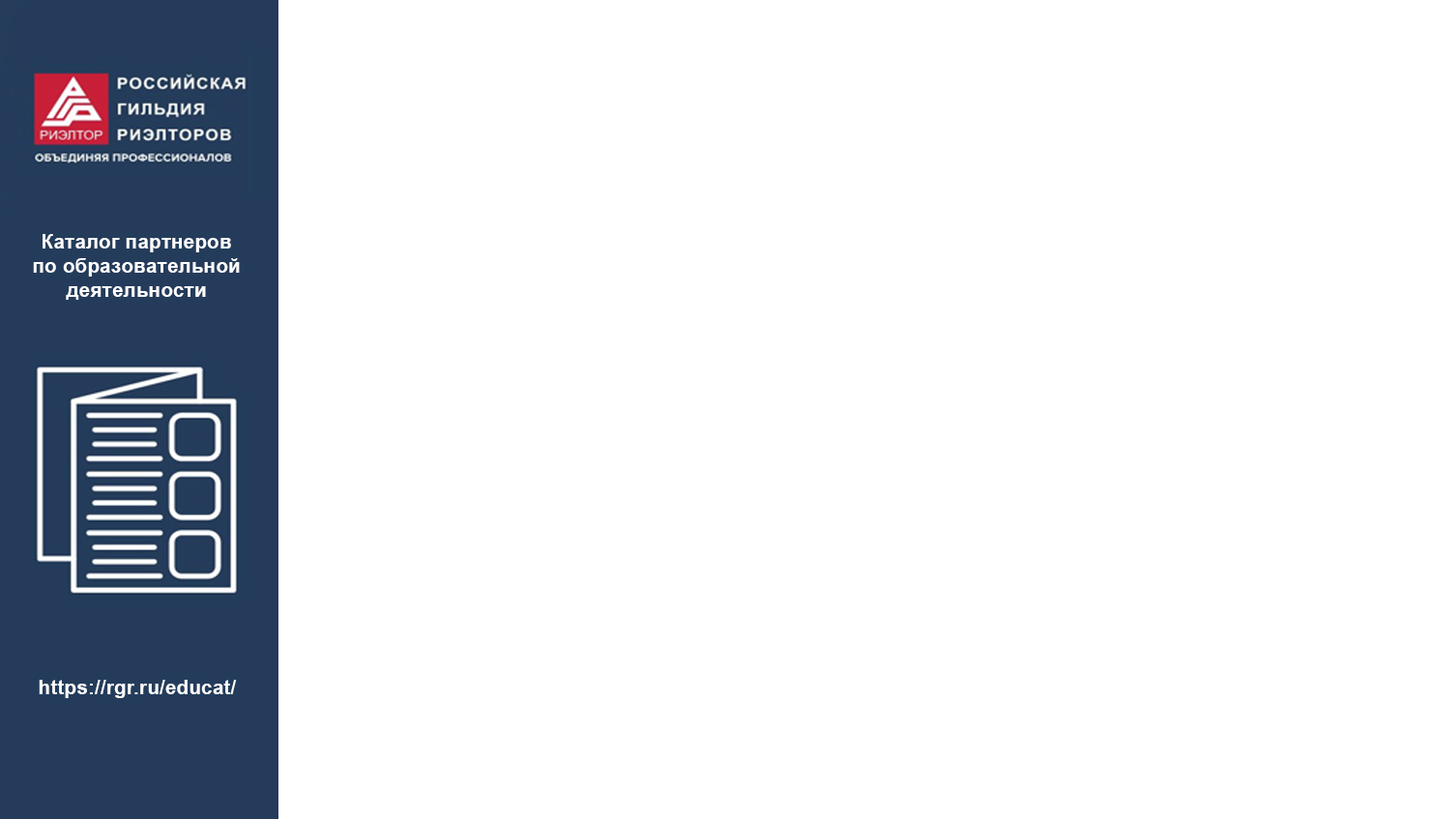 Олеся Морковкина
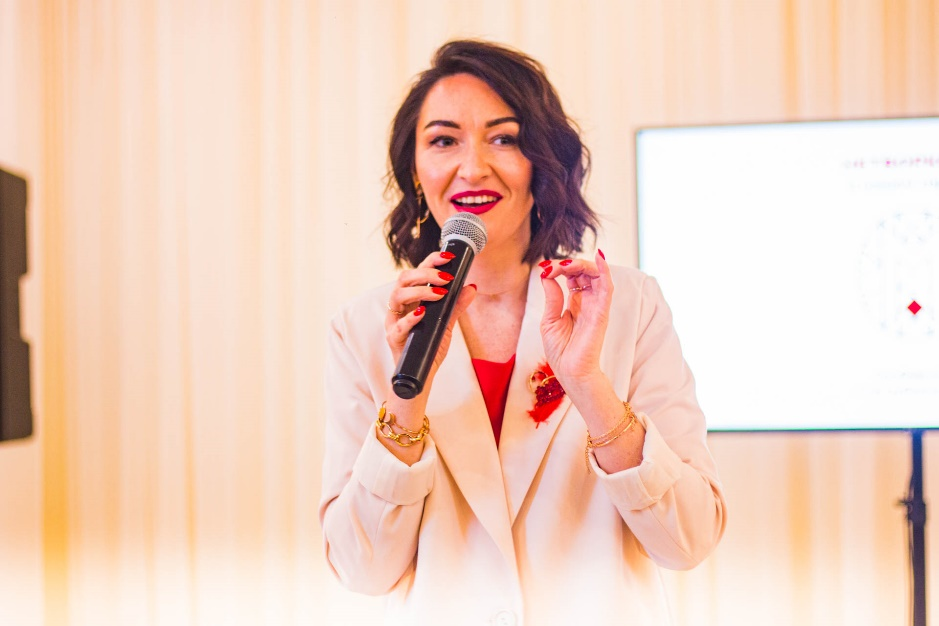 ✅ Тренер и наставник по публичным выступлениям и речи

✅ Федеральный спикер

✅ Ведущая и организатор событий с 2012 года

✅Наставник в теме проявленность и публичности 

✅ Куратор международного сообщества 
в г.Набережные Челны
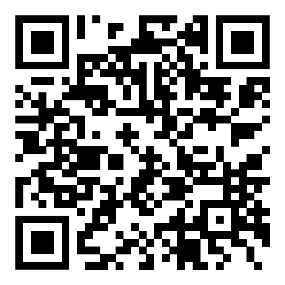 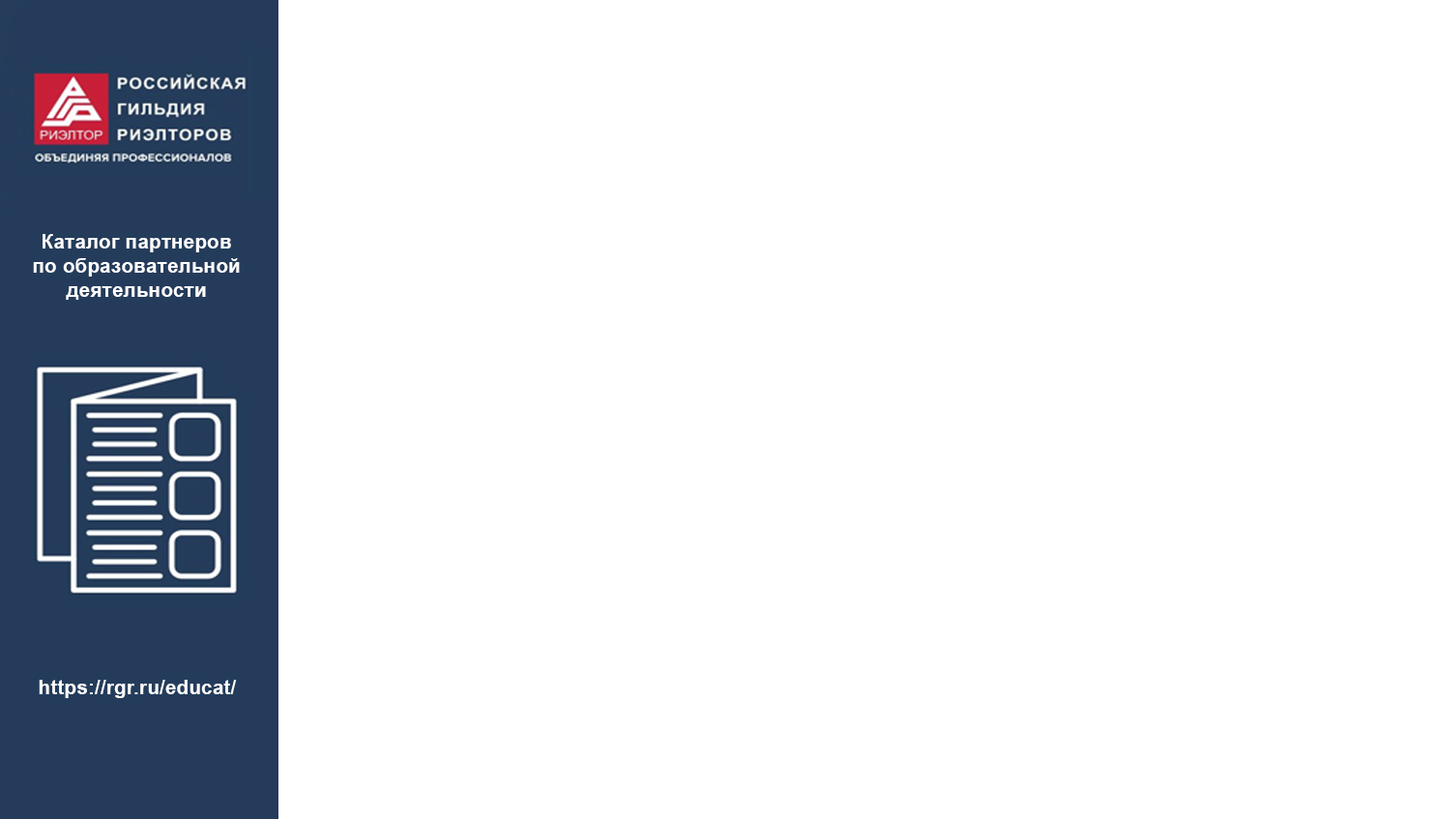 Презентация программ
1. Интенсив «Уверенная самопрезентация»
Структура самопрезентации
Уверенность, 
Личный бренд
Состояние уверенности
Подстройка под аудиторию и потребности клиента
Цепляющие слова


5 живых онлайн встреч на платформе ZOOM
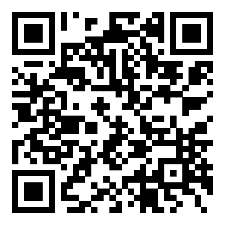 Олеся Морковкина
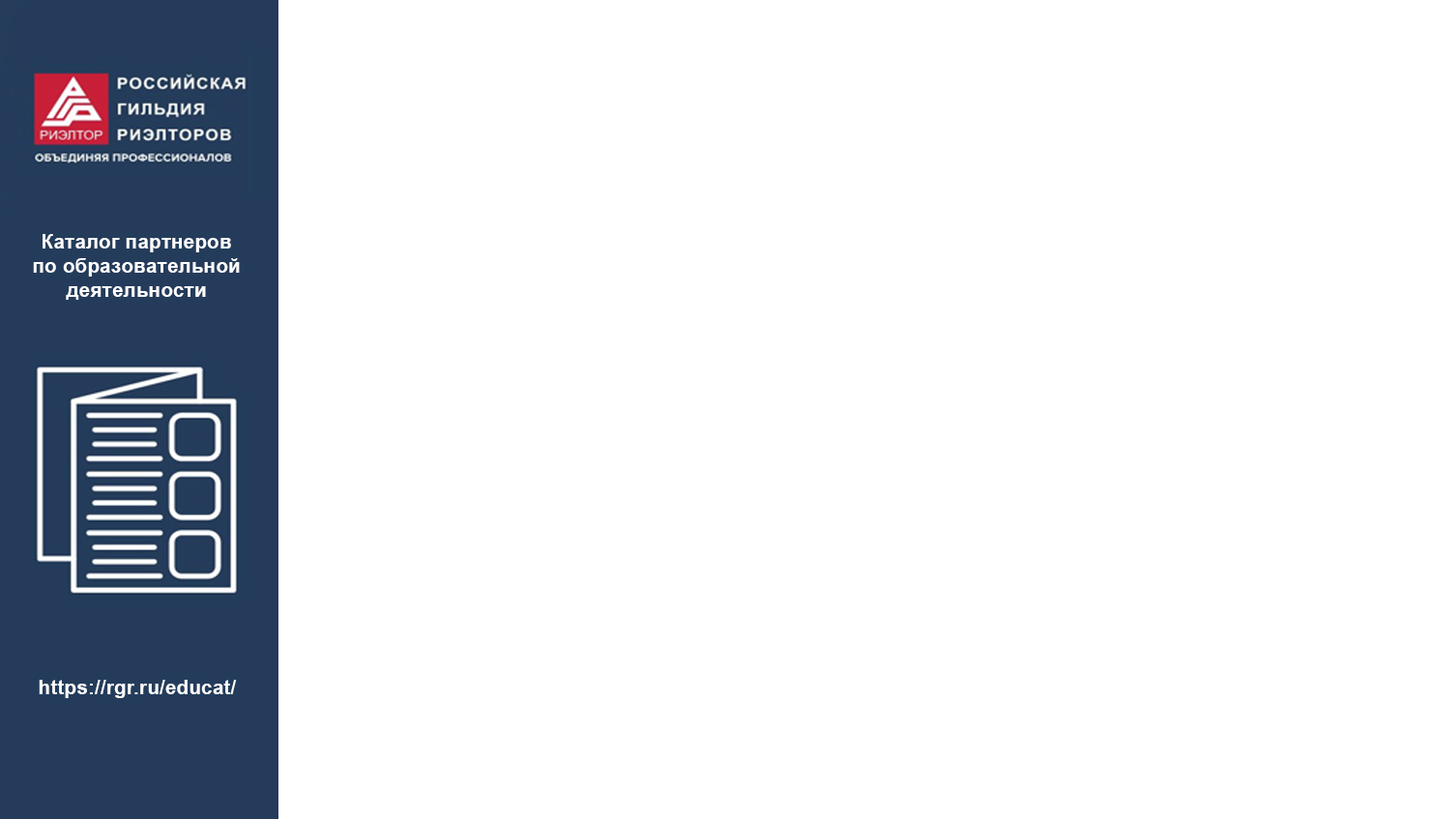 Презентация программ
2. Трансформационная игра «ПРОЯВИСЬ»
Выстраиваем систему, как стать видимым и привлекательным для мира.

 Игра состоит из 6 секторов: 
1. мастерство,  2. уникальность, 3. клиентская база,
4.  упаковка,5. продвижение и продажи, 6. монетизация. 

В конце каждой игры каждый участник вырабатывает свой бизнес-план и понятный алгоритм к действию.
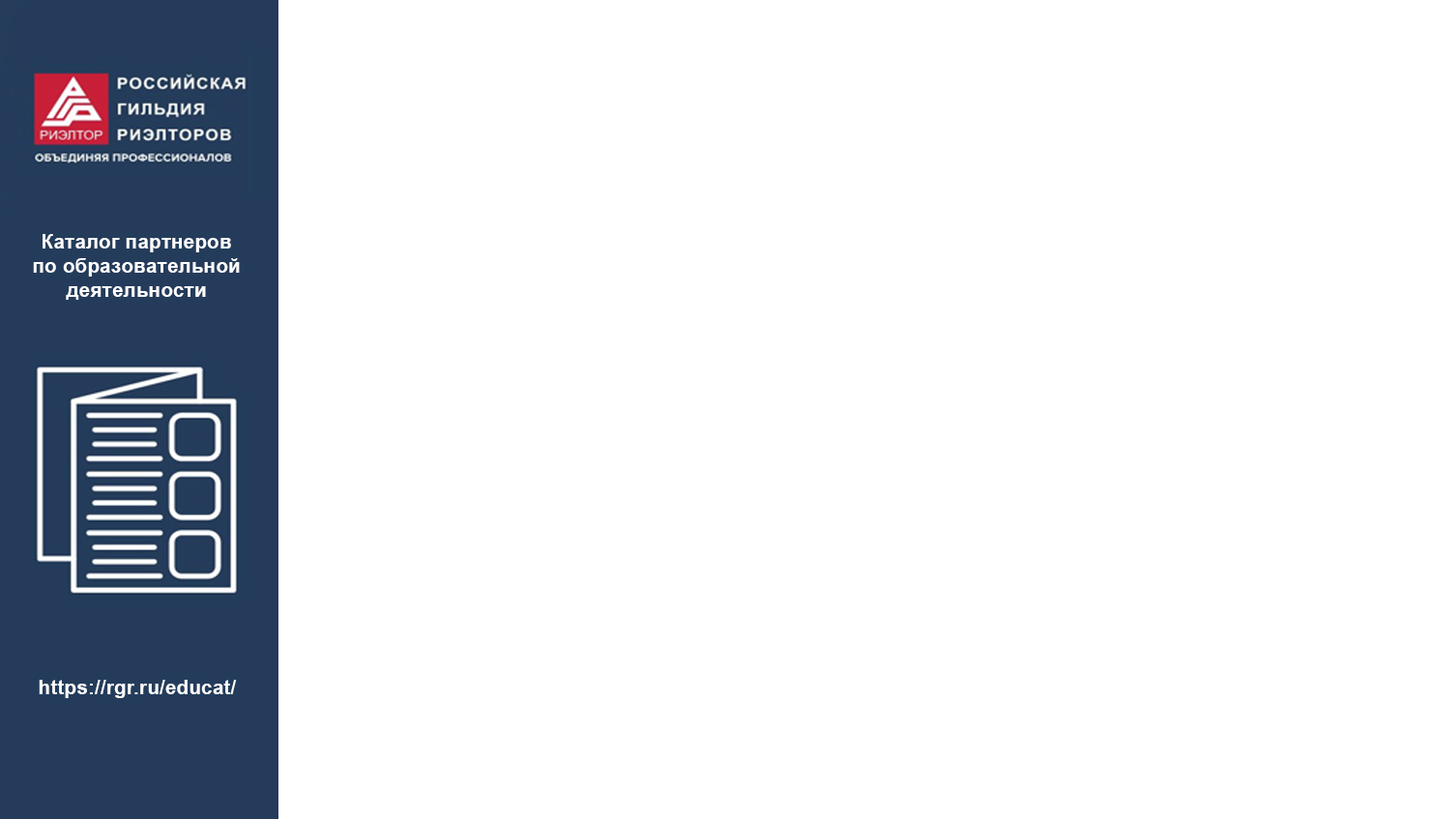 Презентация программ
3. Мастерство захвата внимания слушателей.
15 практических техник на:
Удержание внимания слушателей, 
Контакт и взаимодействия
Активности и практические инструменты  в выступлениях
Удержание внимания слушателей, контакт, вовлечение

Практические вебинар/мастер-класс
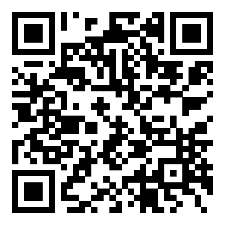 Олеся Морковкина
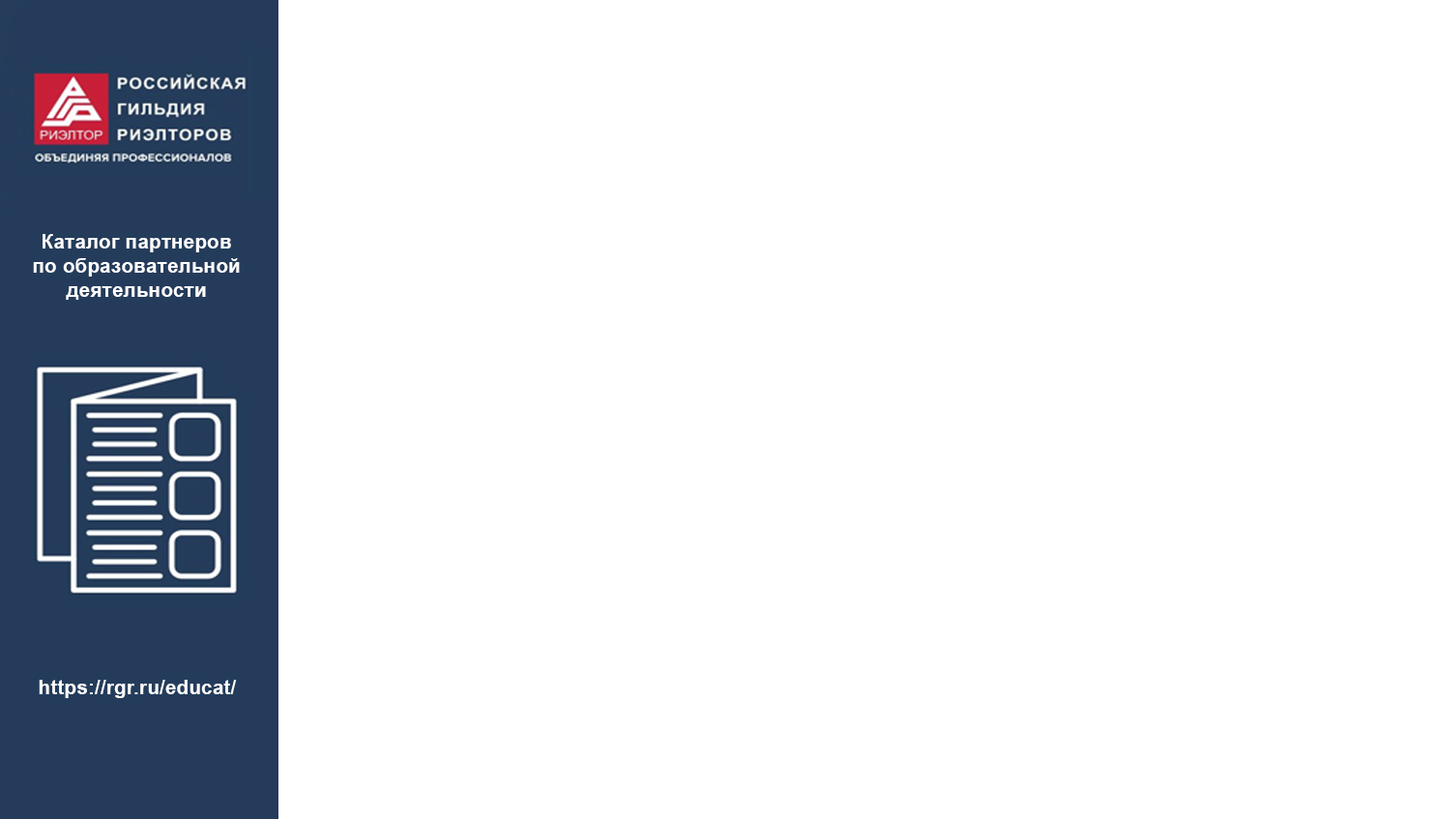 Презентация программ
4. Наставничество:
 методология, навык передачи и закрепления знаний.
6 часовой тренинг.
Понимание кто такой наставник
Различия и подмена понимания: наставник не коуч и не психолог
Методика сонастройки с клиентом
Как встроить доверие в работу
Этика наставника
Как достичь наилучшего результата в работе: 3 методики
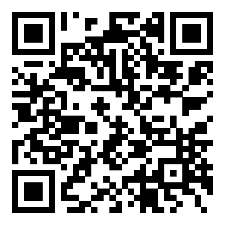 Олеся Морковкина
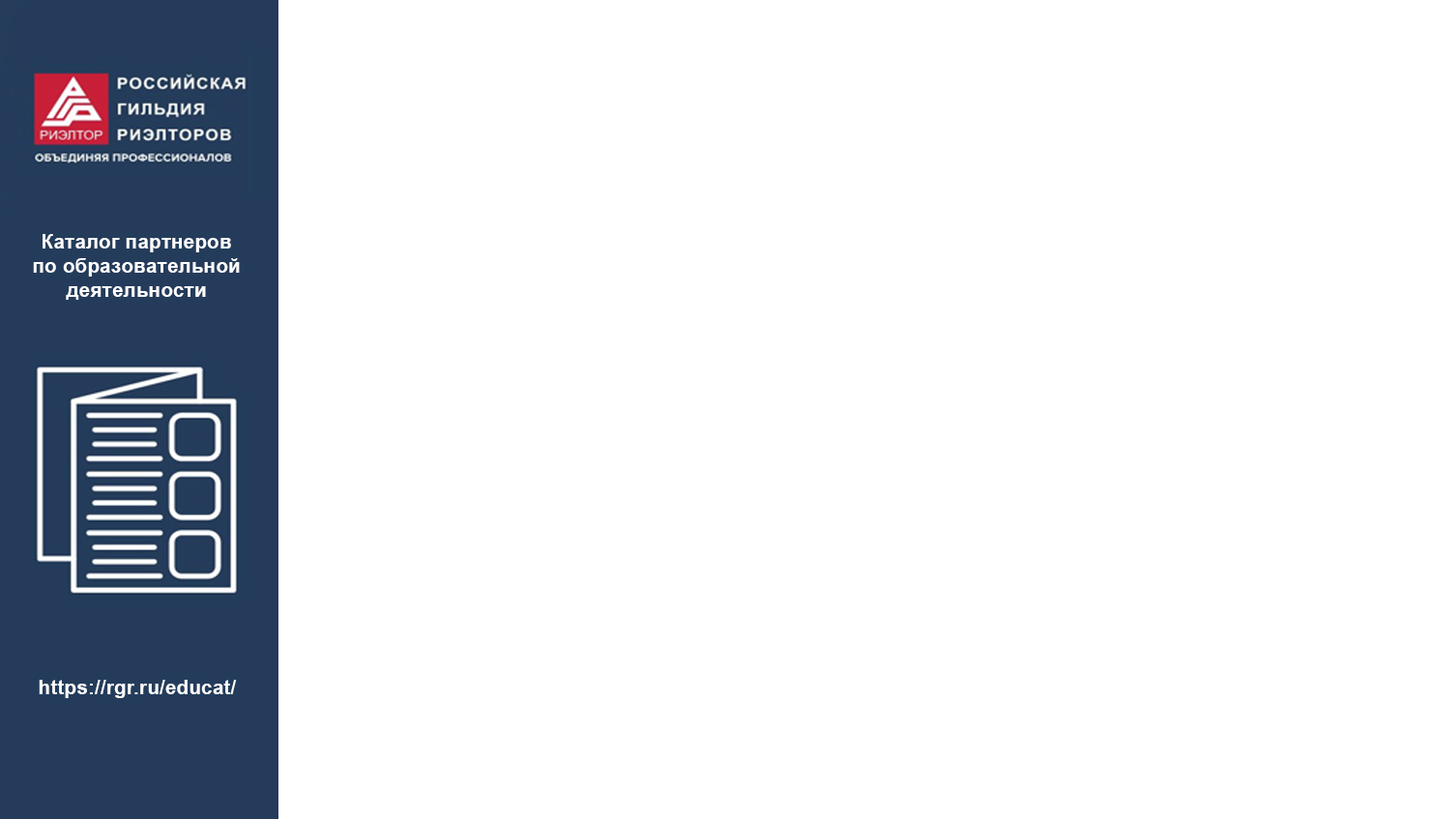 Презентация программ
5. Курс «СПИКЕРМАНИЯ» (2месяца)
1 блок: управление голосом, дикция, темпоритм, паузы, интонирование; 
2 блок: структура публичного выступления, логика речи, контекст, самопрезентация эксперта; 
3 блок: подбор тем выступления, мастерство захвата внимания слушателей, ответы на вопросы, разбор сложных ситуаций на практике 
 «работа с вредными клиентами», 
4 блок: 2 недели – практика защита выступления, выпускной.
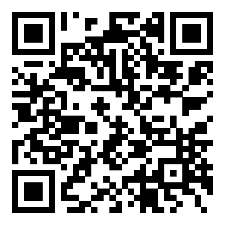 Олеся Морковкина
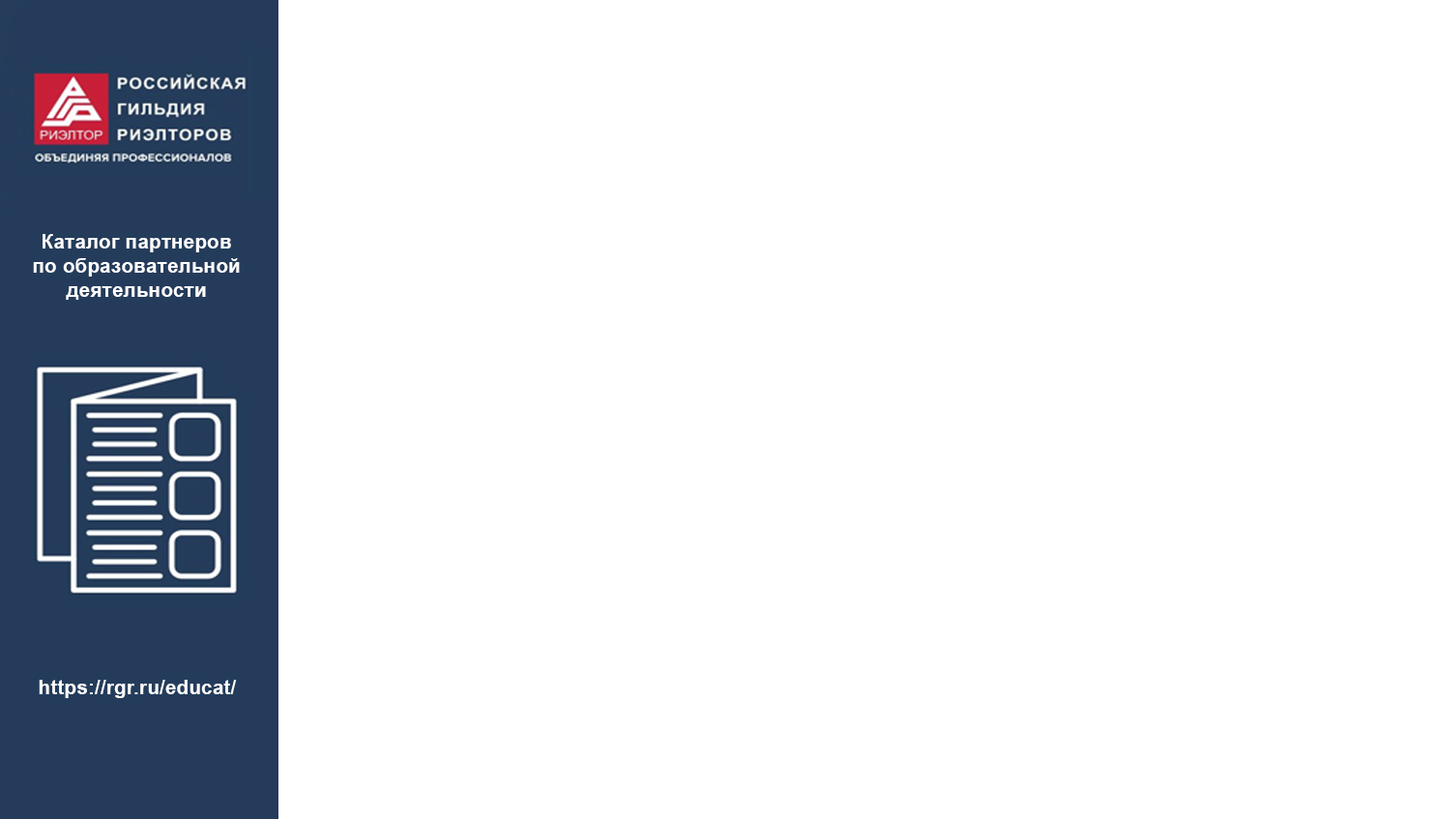 Спасибо за внимание!
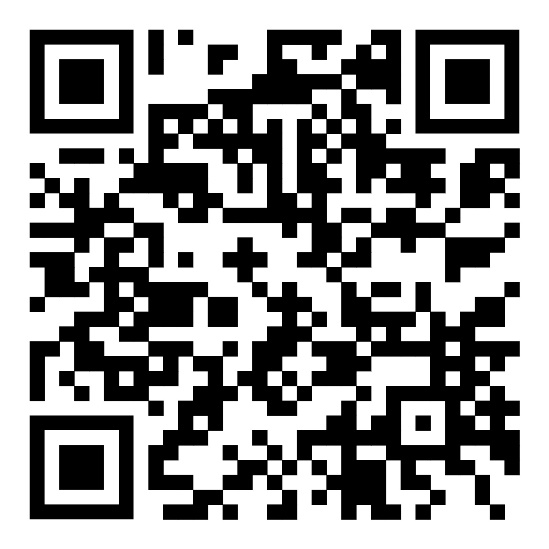